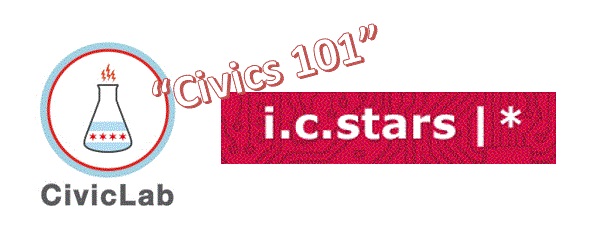 “Civics 101”Class #3
Tom TresserOctober 7, 2022
[Speaker Notes: Music “Na Na Na” My Chemical Romance, by suggested by Anthony - https://www.youtube.com/watch?v=egG7fiE89IU]
“Putting Out The Fire” Assignment – Due 4th Class – October 12th
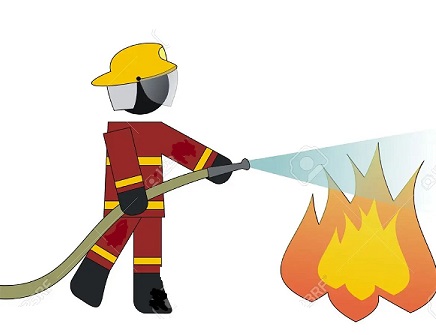 [Speaker Notes: Instructions for your final project “Putting Out the Fire – Addressing my Burning Issue” -> https://tinyurl.com/C51-Assignment 

Time for check-ins – anyone need any brainstorming help?]
What is civic engagement?
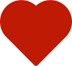 Domain 1 – Civic Heart – What is your disposition?

Domain 2 – Civic Brain - What stuff should you know?


 Domain 3 – Civic Muscle - What should you be able to do?
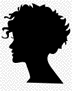 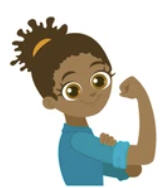 [Speaker Notes: Repeat the 3 domains.]
What should be IN our Civic Brain?
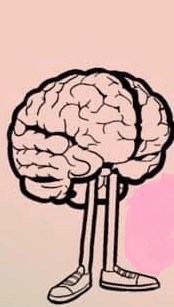 Know Your History
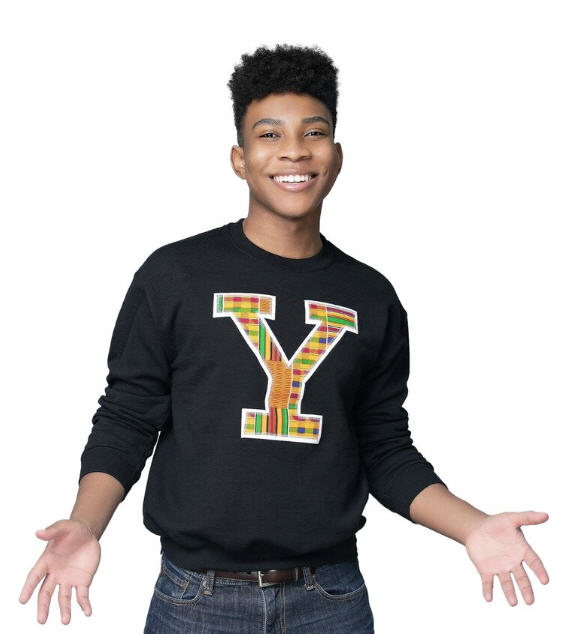 Kahlil Greene – The Gen Z Historian
First Black president of Yale student body
71,300+ Instagram followers
578,500+ Tik Tok followers
“You don’t necessarily grow up thinking you’re going to be the first person to do anything in this world, but if you work hard and you dream big, it can and will happen.”
Know Your History
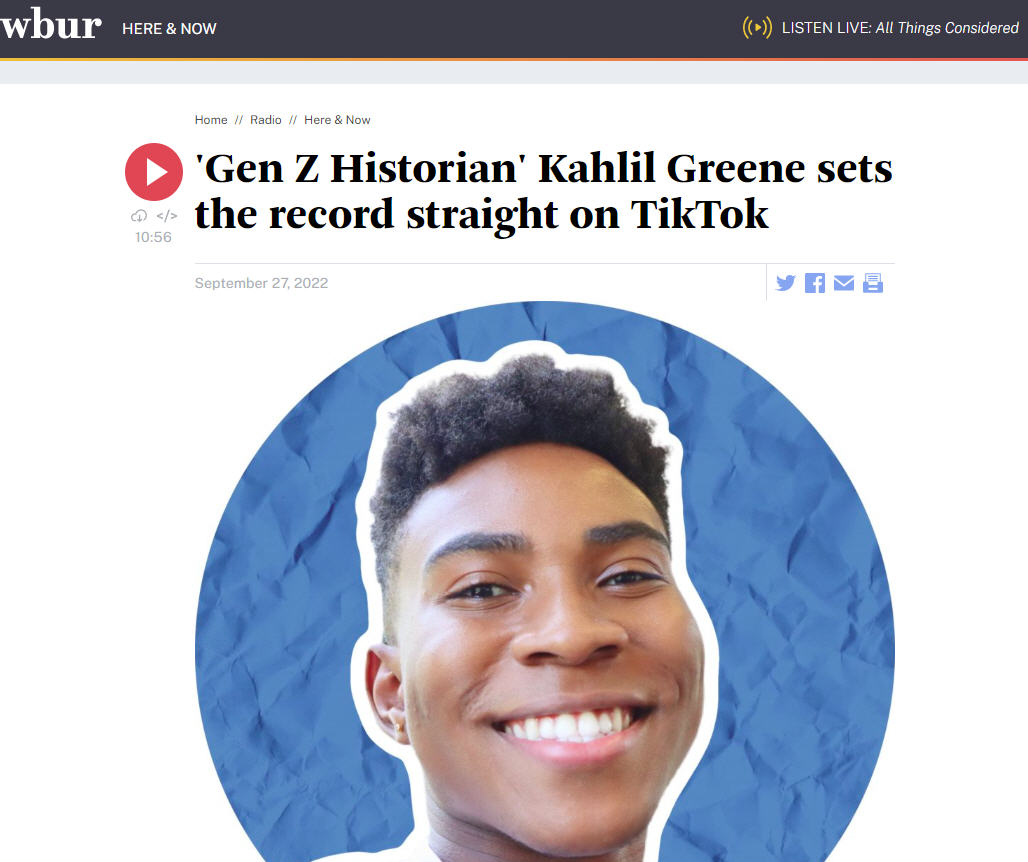 [Speaker Notes: https://www.wbur.org/hereandnow/2022/09/27/gen-z-historian-kahlil-greene (11 minutes)]
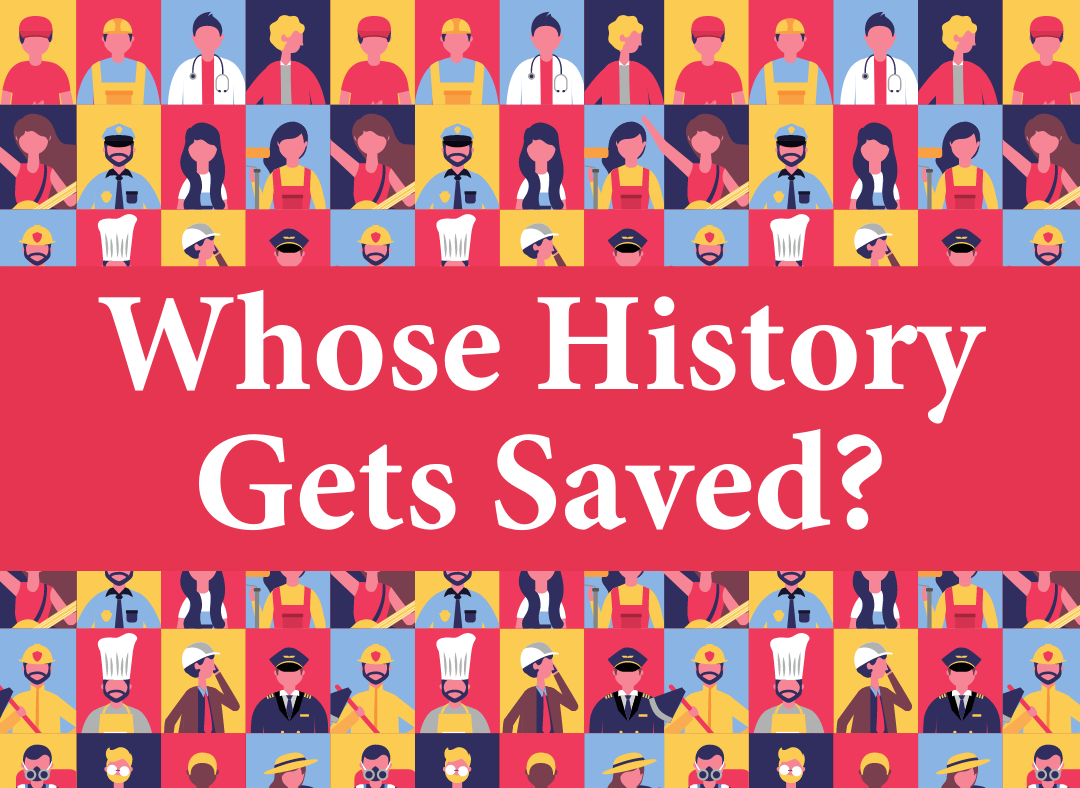 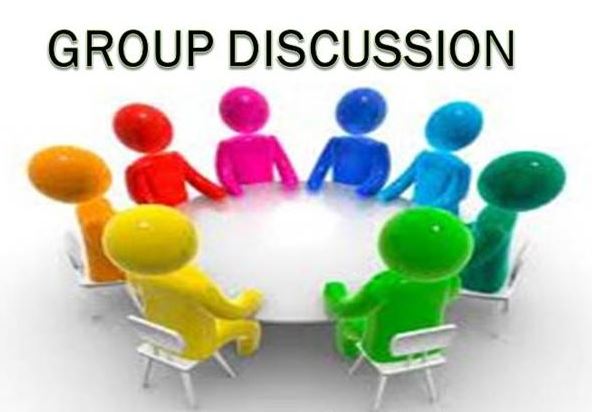 Use JamBoard for your group
Please post first names of your group 
on your JamBoard
What Activities & What Sources toupgrade our 
comprehensionof history/context?
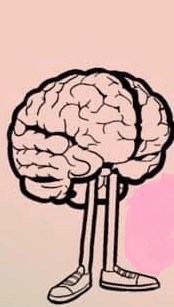 [Speaker Notes: How can we build our Civic History/Context comprehension?

Use the JamBoard at http://www.tinyurl.com/C51-History – each group has its own. Go to Use the JamBoard for your Group #. Put first names on a PostIt note.

We will take 10 minutes for this.]
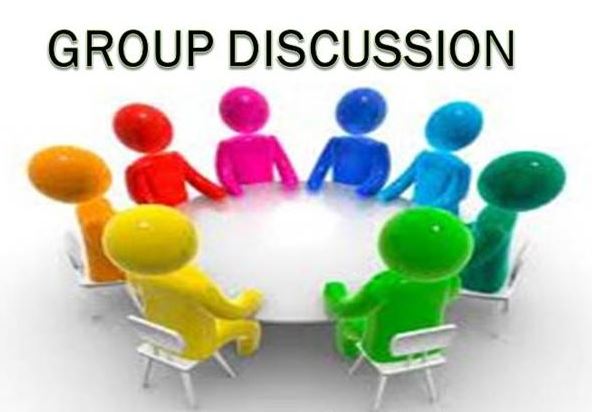 Report Back
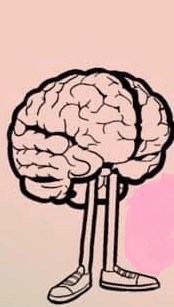 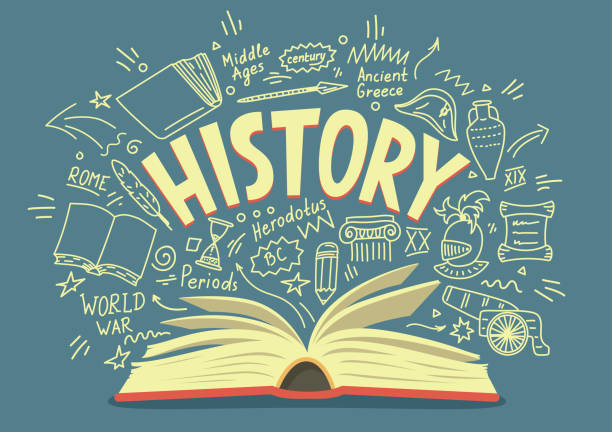 [Speaker Notes: 2 minutes per group]
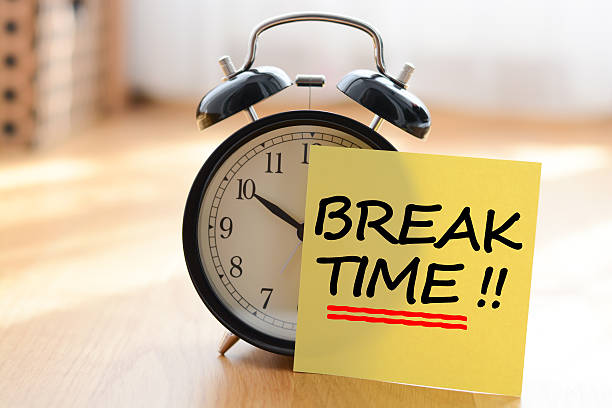 [Speaker Notes: 5 minutes]
What is Leadership?
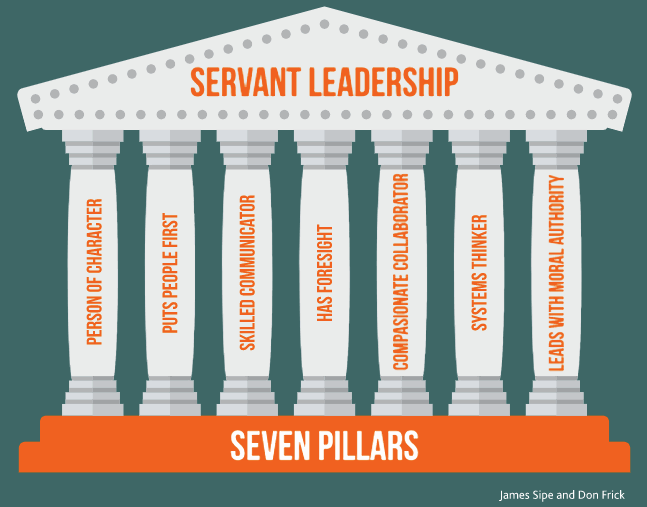 [Speaker Notes: https://www.greenleaf.org  - Get book at https://www.greenleaf.org/products-page/seven-pillars-of-servant-leadership  
https://youtu.be/IrCeVwwu0Xc - https://www.slideshare.net/sevenpillarsofservantleadership/seven-pillars-of-servant-leadership-leaderserve-model 

- Click to outline “Person of Character” & “Puts People First” as directly connected to our discussions on Empathy/Civic Heart]
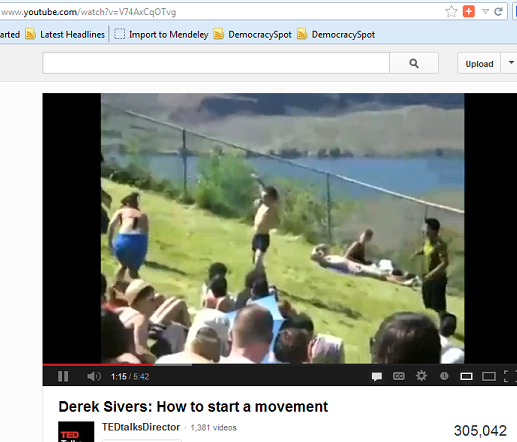 What about the Followers?
[Speaker Notes: Here is one of the most engaging and informative YouTube videos I’ve seen on the subject of Leadership – only it looks at the aspect of the Follower. (5:41) http://www.youtube.com/watch?v=V74AxCqOTvg 
- How does our growing list of Civic Stuff show up here?]
What is civic engagement?
Domain 1 – Civic Heart 

Domain 2 – Civic Brain


   Domain 3 – Civic Muscle
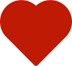 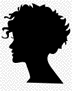 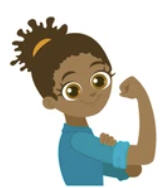 [Speaker Notes: Repeat the 3 domains.]
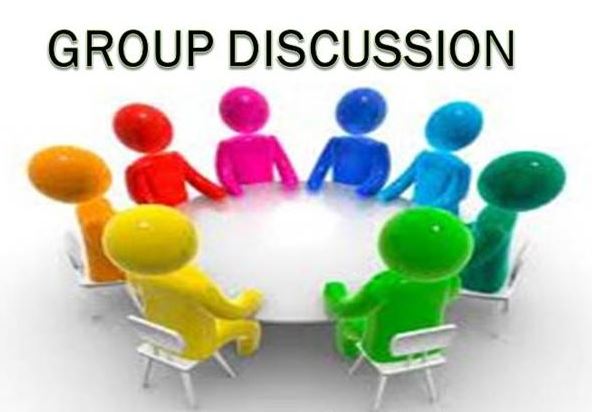 Use JamBoard for your group
Please post first names of your group 
on your JamBoard
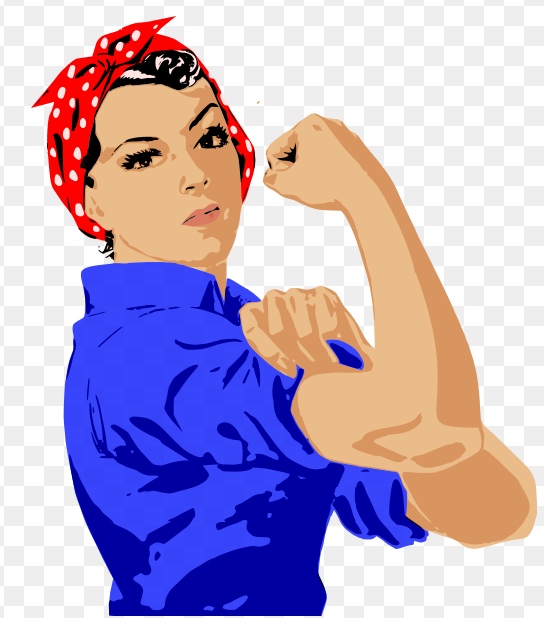 What should build your Civic Muscle?

Looking for responses around:
Activities you have done
Accomplishments
Things you have built/run
[Speaker Notes: Use the JamBoard – each group has its own. Go to  http://www.tinyurl.com/C51-CivicMuscle - Use the JamBoard for your Group #. Please put names of your group into a Sticky.

We will take 10 minutes for this.]
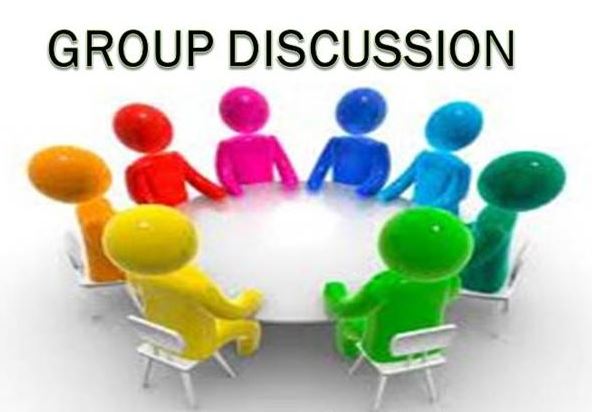 Report Back
Domain 3 – Civic Muscle
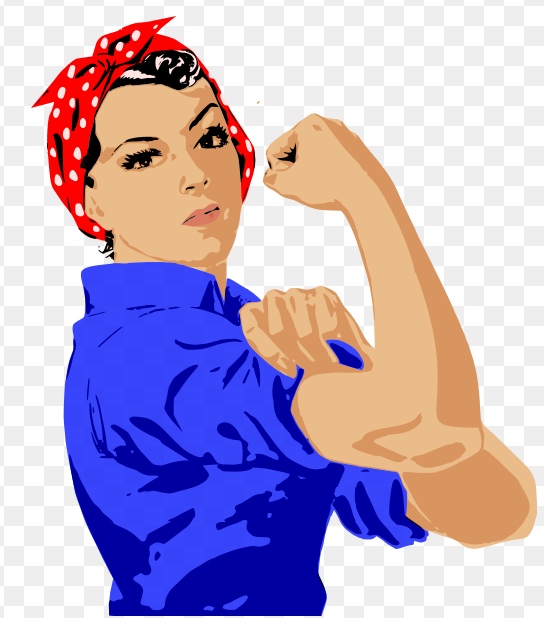 [Speaker Notes: 2 minutes per group]
And the survey said…
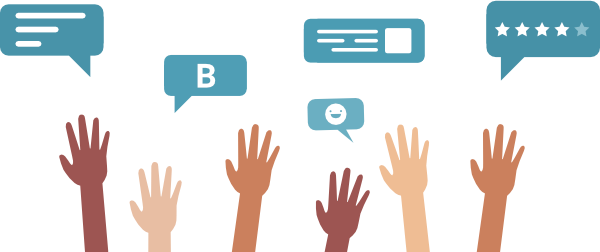 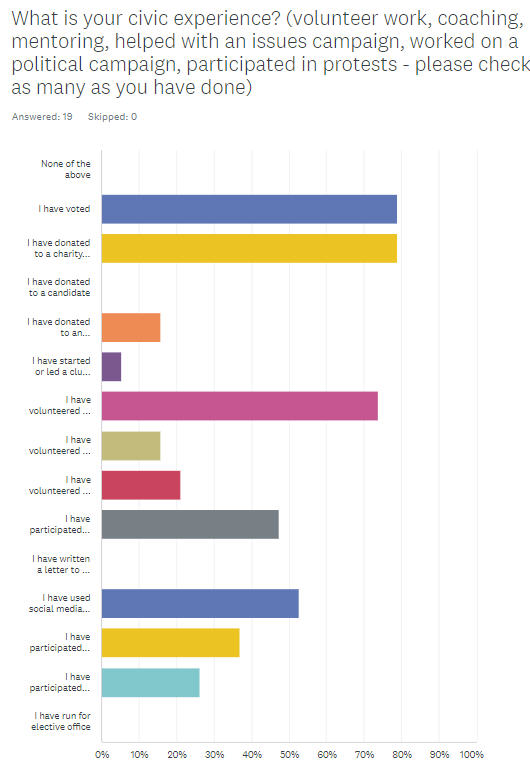 And the survey said…
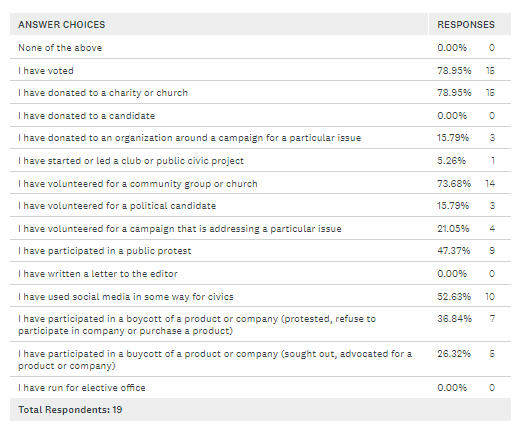 [Speaker Notes: Put PDF into Chat.]
Next Class
[Speaker Notes: Interns give their presentations!]